تشابه المثلثات .
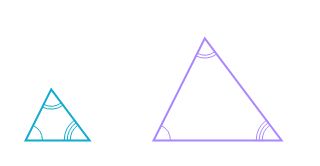 الطالبتان: تالا الفرح / نتالي البوري .
8b
الاهداف:
أن يتعرف مفهوم تشابه المثلثات.
أن يستنتج الطالب حالات تشابه المثلثات.
أن يوظف تشابه المثلثات في حل تمارين ومسائل منتمية .
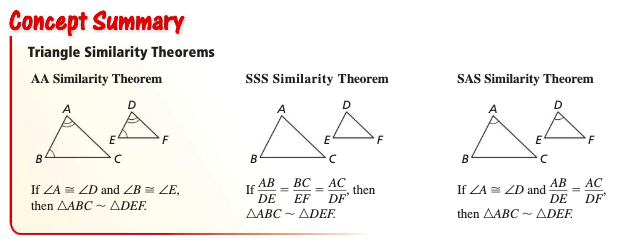 .حالات تشابه المثلثات
:مفهوم تشابه المثلثات
تطابق الزوايا :(AA) يتشابه مثلثان إذا تساوت زاويتان متناظرتان في كليهما .
تناسب جميع الأضلاع :(SSS) يتشابه مثلثان إذا تناسبت أطوال الأضلاع المتناظرة فيهما . 
ضلعان وزاوية محصورة بينهما ( (SAS: يتشابه مثلثان إذا تساوى قياس زاوية من مثلث مع قياس زاوية من مثلث آخر وتناسبت أطوال الضلعين اللذين يحتويان هذه الزاوية .
ويعني تشابه المثلثات أن لها نفس الشكل ولكن أضلاعها تكون بأطوال مختلفة, وكما ذُكر سابقاً تكون أطوال الأضلاع في المثلثات المتشابهة متناسبة.
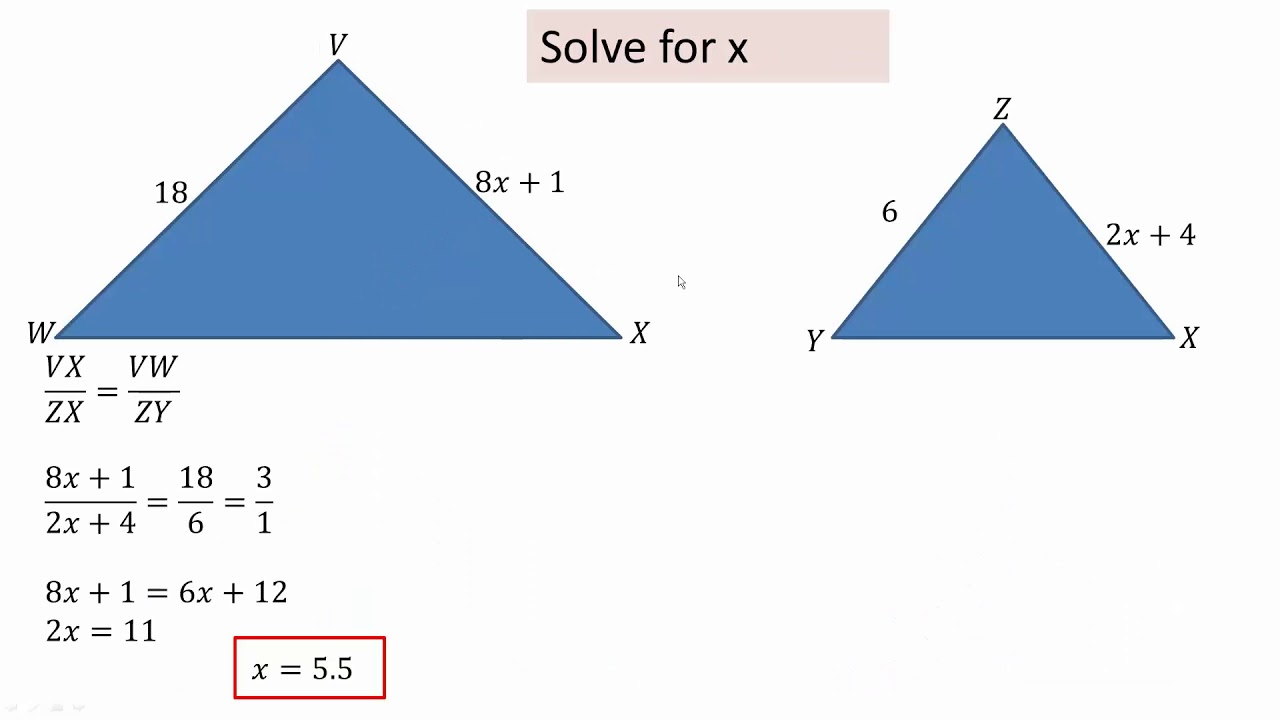 حل اسئلة على تشابه المثلثات :-
المثال الاول  : -
ABC~    LMN
المثال الثاني :-
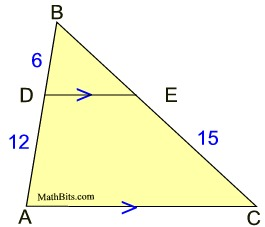 شكرا  لحسن إستماعكم !!